ESTUDO  METÓDICO
  O  EVANGELHO  SEGUNDO  O  ESPIRITISMO
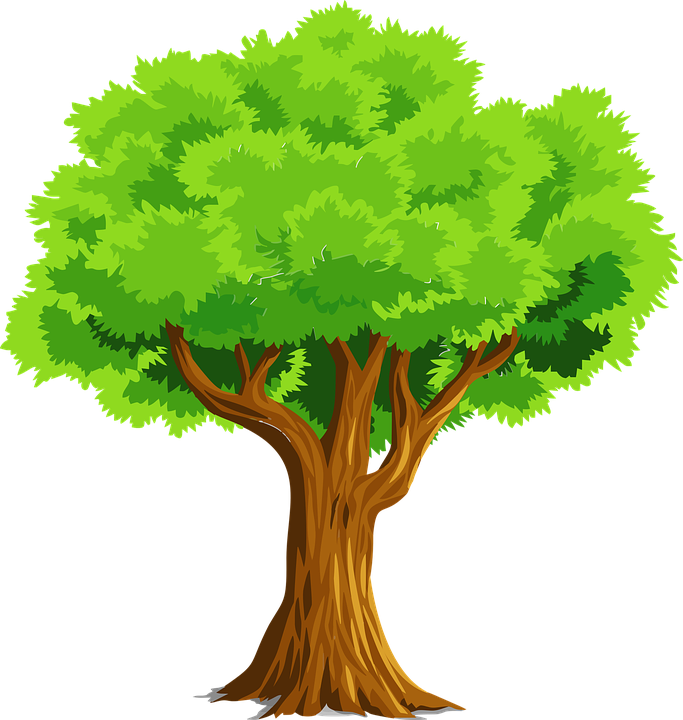 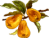 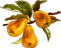 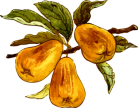 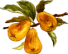 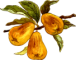 CAPÍTULO  14
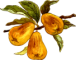 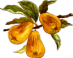 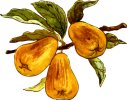 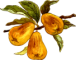 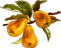 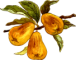 4. OS  LAÇOS  
  DE  FAMÍLIA
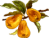 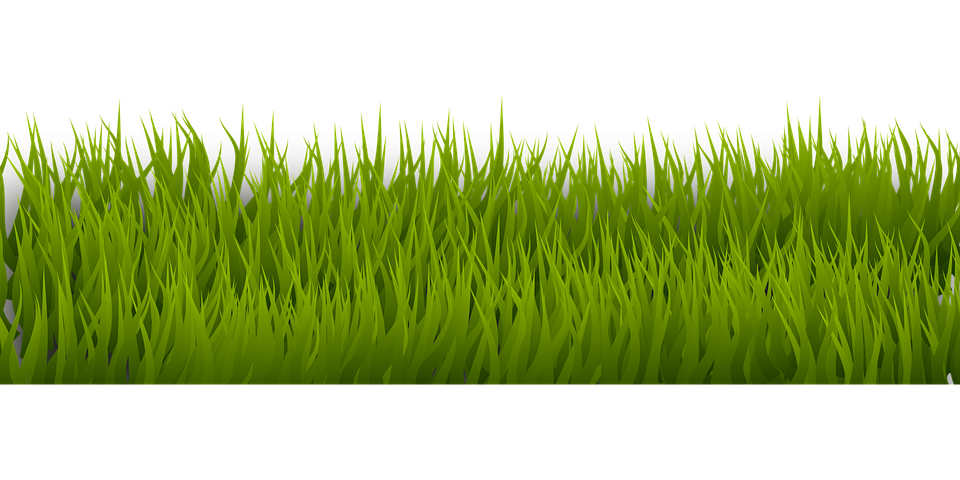 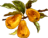 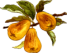 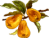 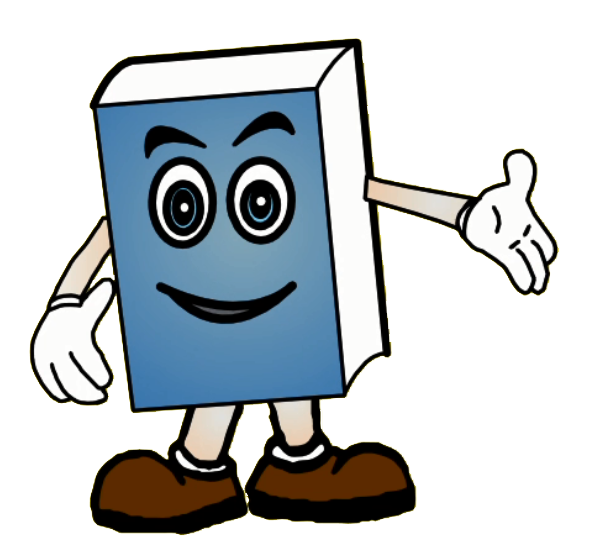 HONRAI  A  VOSSO  PAI  E  A  VOSSA  MÃE
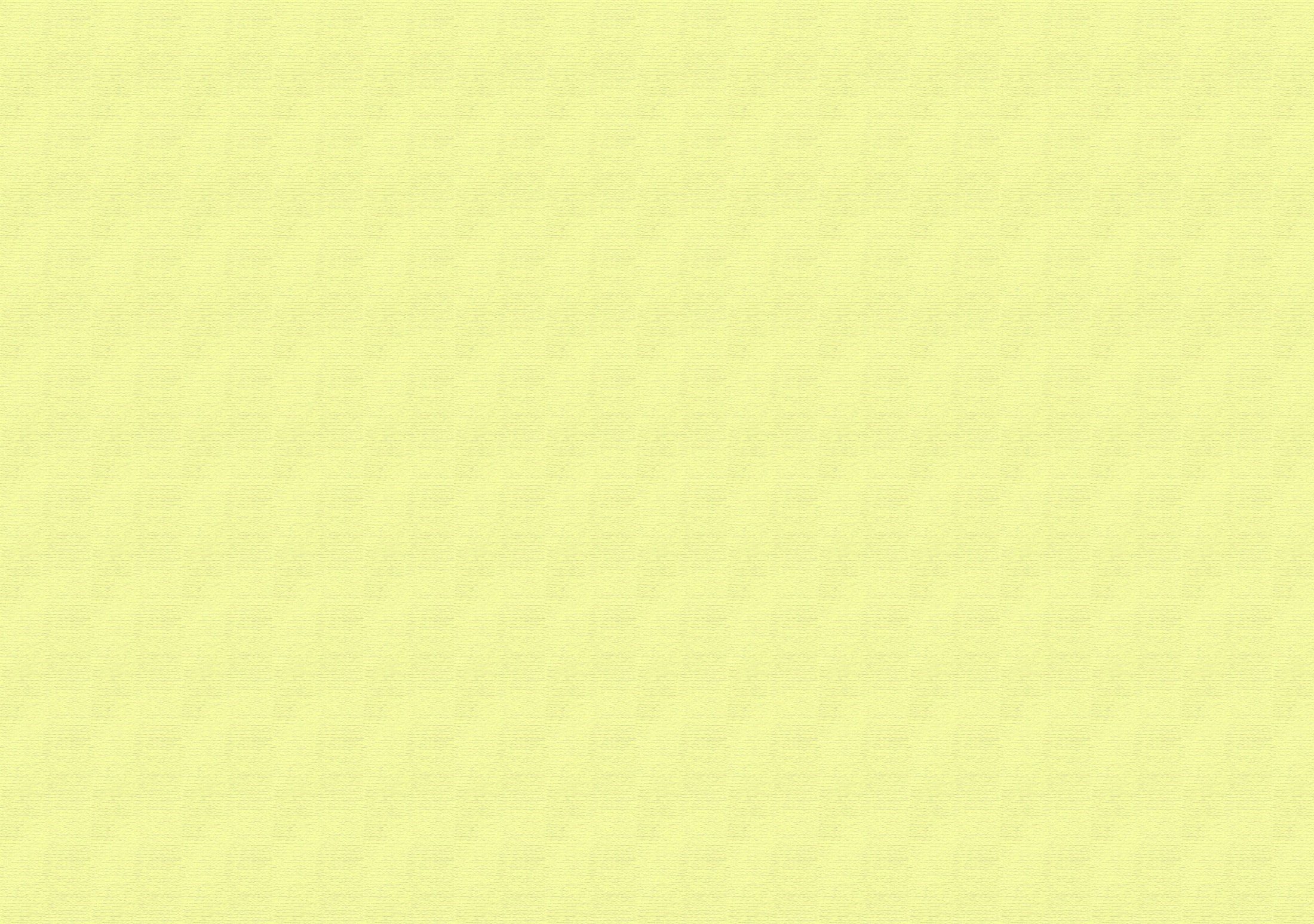 ÓDIOS  E  REPULSÃO  INSTINTIVAS
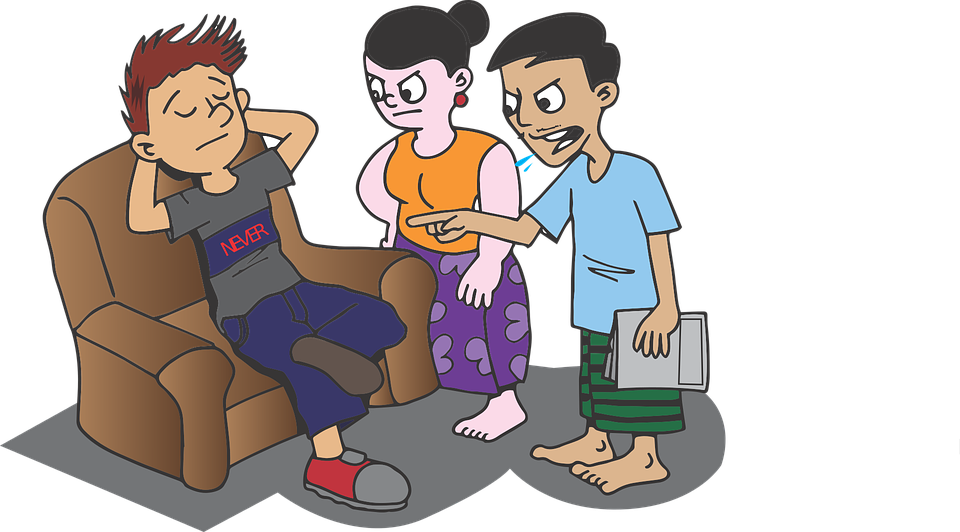 O  ESPÍRITO  DESENCARNA  LEVANDO ÓDIO
E  DESEJO  DE  VINGANÇA.
SEM  ESQUECIMENTO  DAS  OFENSAS.
SOLUÇÃO  ÚNICA:  A  CARIDADE.
SEM  PERDÃO.
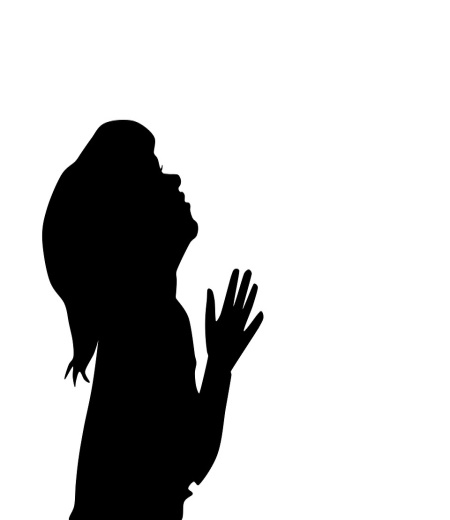 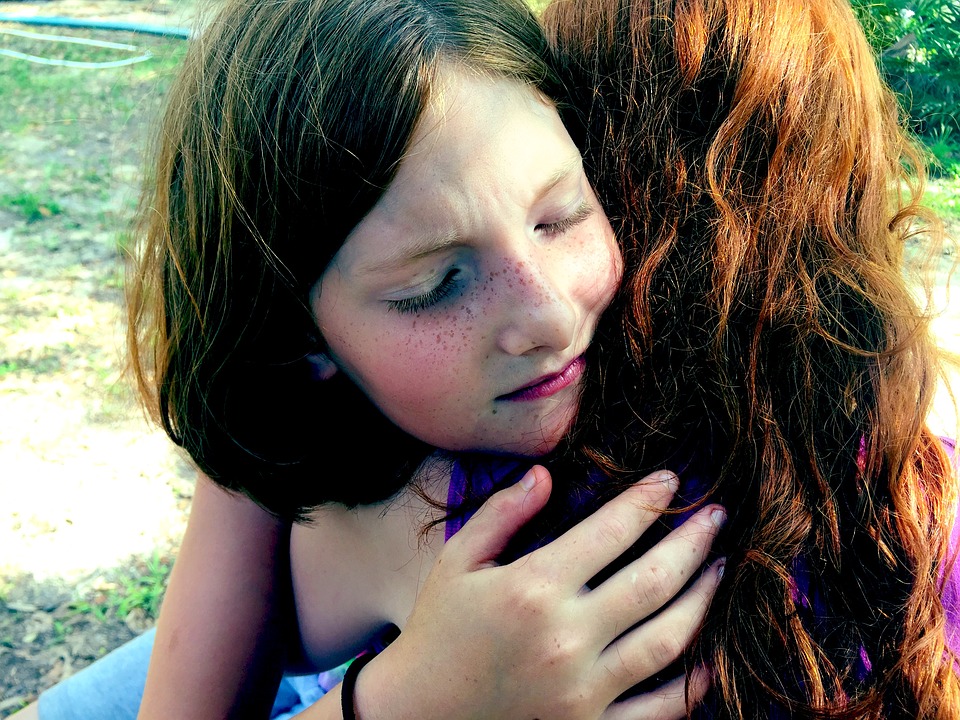 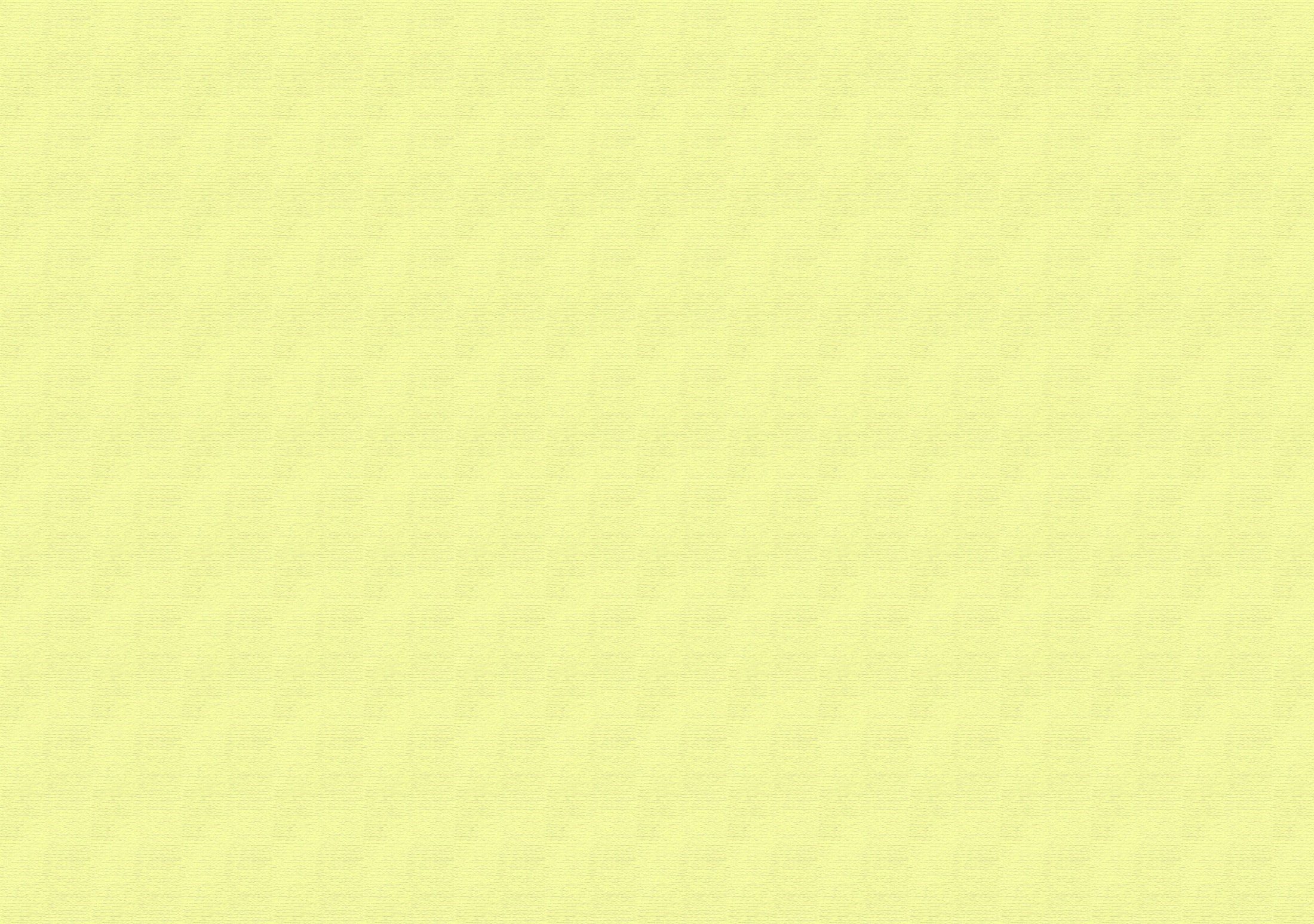 ETAPAS  PARA  O  ESPÍRITO 
 VENCER  O  ÓDIO
2ª  -  MEDITAÇÃO  E  PRECE
   POR  ANOS.
1ª  -  OBSERVA  OS  QUE  ODIOU
    ABALA-SE.
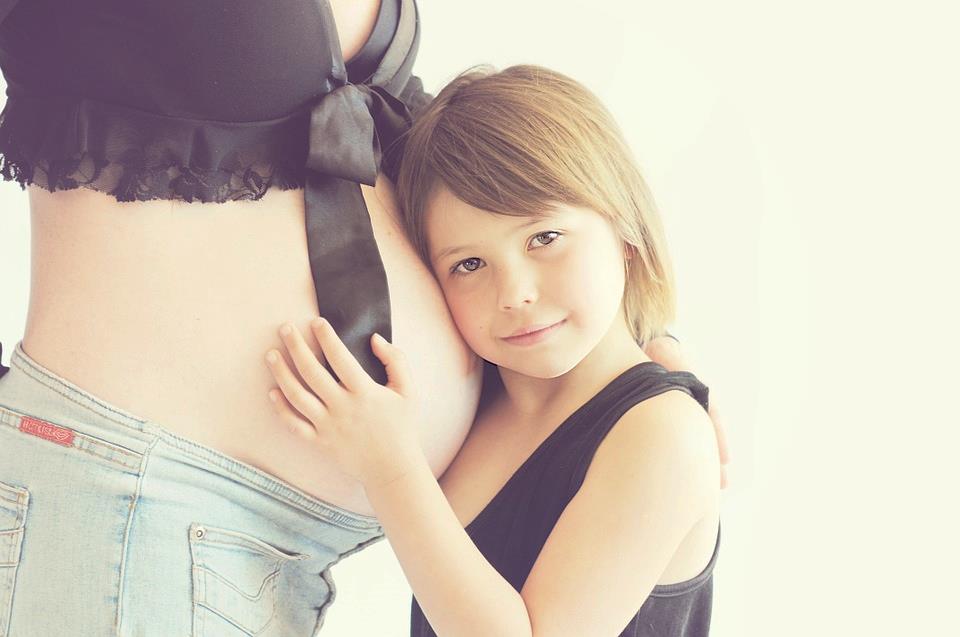 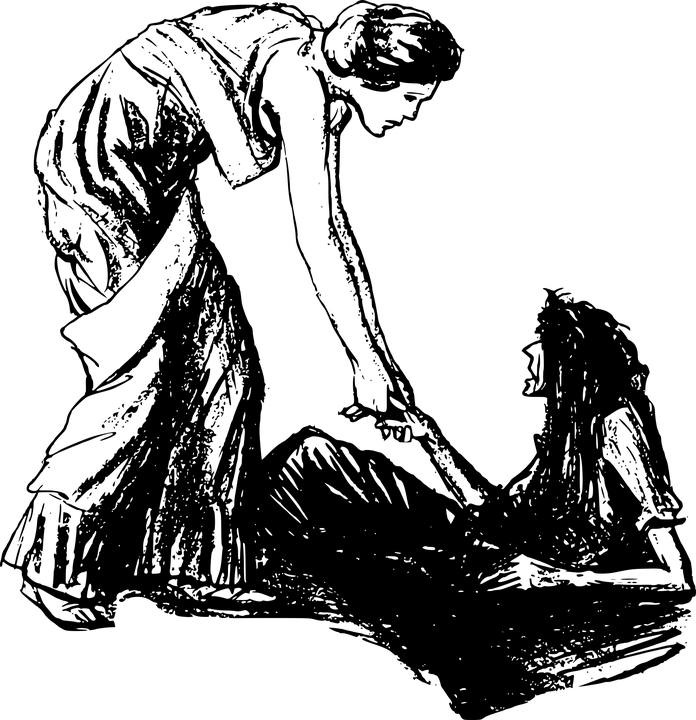 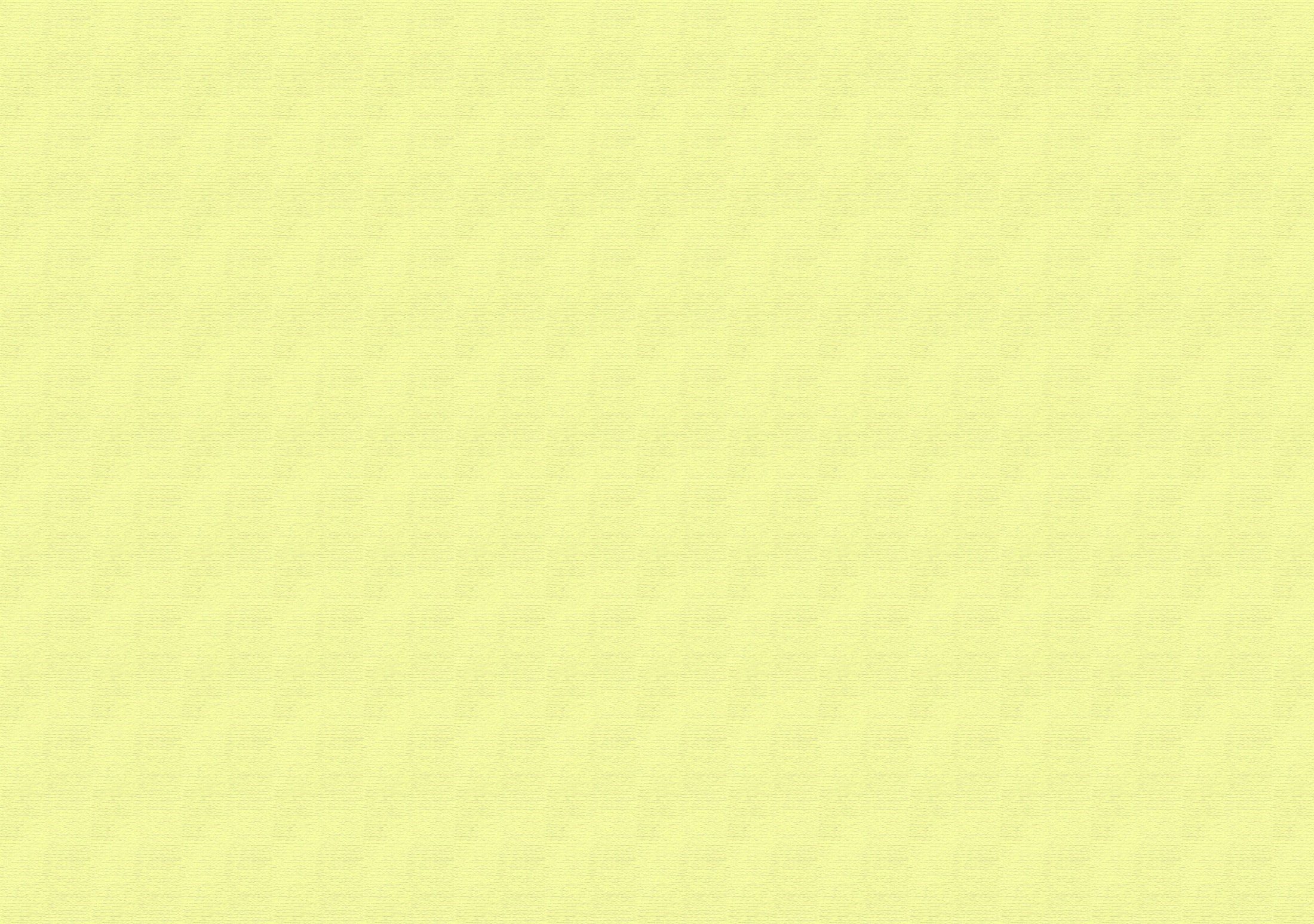 ETAPAS  PARA  O  ESPÍRITO
  VENCER  O  ÓDIO
3ª  -  PEDIDO  PARA    REENCARNAR    NA  FAMÍLIA  QUE  DETESTOU.
4ª  - LUTA  PARA  VENCER!
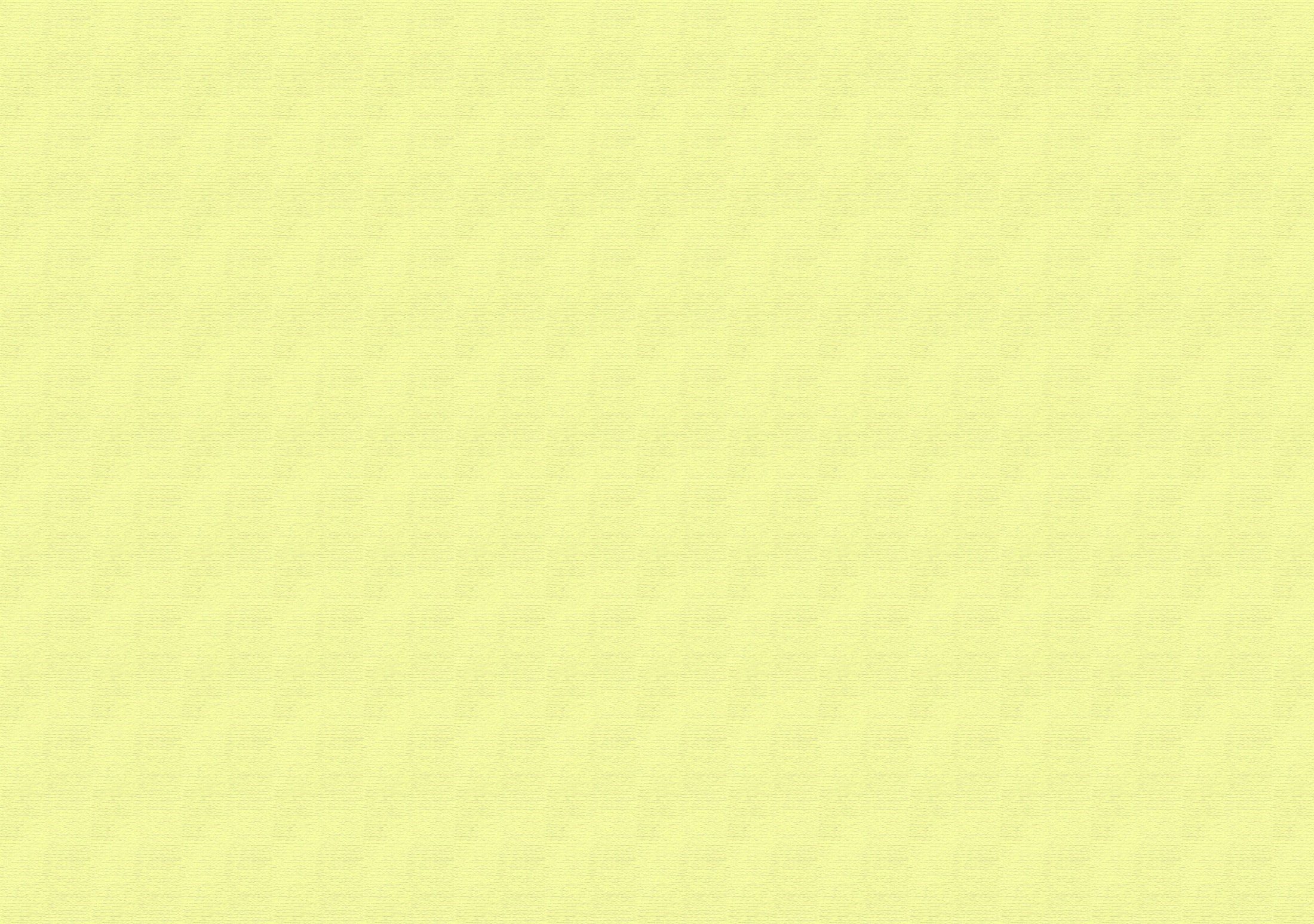 ORIENTAÇÕES   AOS   PAIS
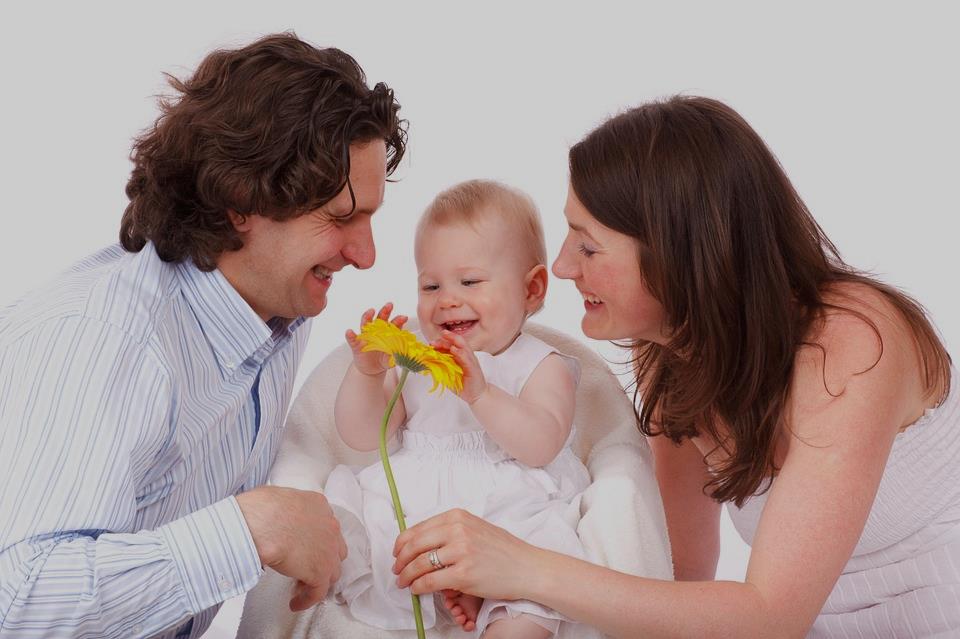 SANTO  AGOSTINHO
ENSINAR  AO  FILHO
QUE  ELE  ESTÁ  NA  TERRA  PARA:
AMAR
BENDIZER
APRENDER
APERFEIÇOAR
CONCLUSÃO
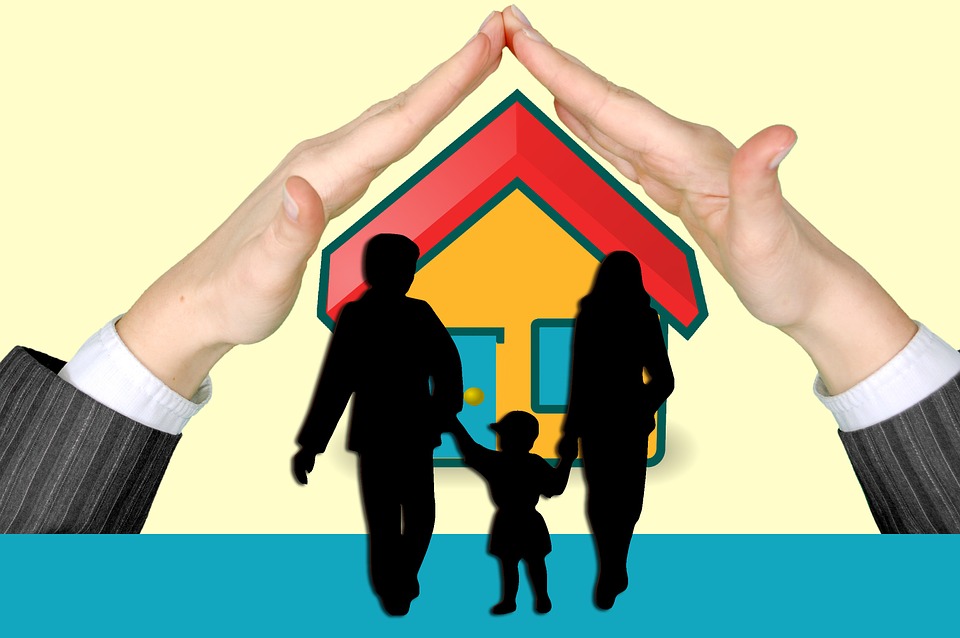 A  FAMÍLIA  NÃO  SE  FORMA  POR  ACASO,  MAS  POR  COMPROMISSOS,  NECESSIDADES  E  AFINIDADES  
                      DE  SEUS  INTEGRANTES.
A  FAMÍLIA  NÃO  É  FORMADA  SÓ  PELOS  LAÇOS  DE  SANGUE           MAS  TAMBÉM  POR  LAÇOS  ESPIRITUAIS.
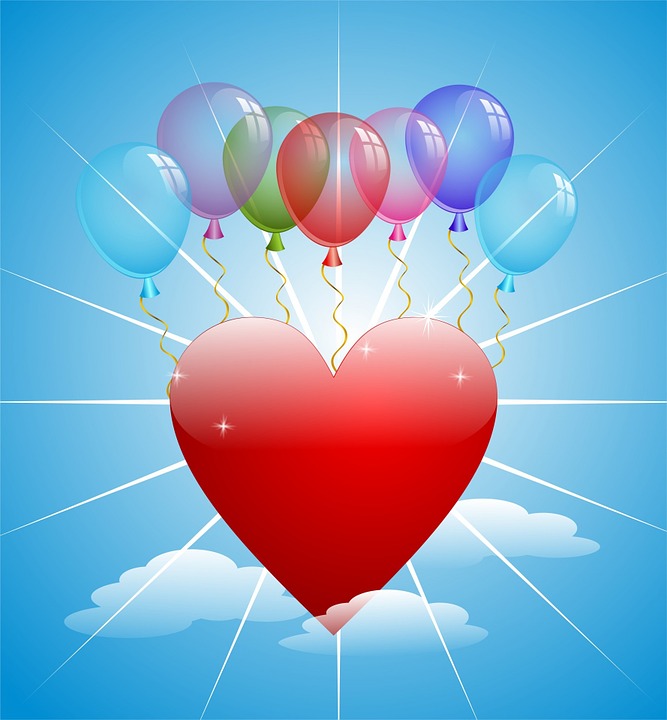 PARA  A  GENTE  PENSAR..
OS CONVITES DE JESUS
Jesus, durante sua vida na Terra, fez vários convites à Humanidade.
Vamos relacionar alguns destes convites aos seus ensinamentos?
(    ) "Vigiai e orai"
(    ) "Se tiveres a fé do tamanho de um grão de mostarda..."
(    ) "Assim como quereis que vos façam os homens, assim fazei vós a eles.“
(    ) "Amai-vos uns aos outros como eu vos amei."
(    ) "Sede perfeitos como perfeito é o Vosso Pai Celestial.“
(    )"Pai, perdoa-lhe, pois eles não sabem o que fazem.”
1 - Convite ao Amor
2 - Convite à perfeição
3 - Convite ao Bem
4 - Convite ao Perdão
5 - Convite à Oração
6 - Convite à Fé
5
6
3
1
2
4